Мастер –класс  по изготовлению  традиционной народной куклы-скрутки.
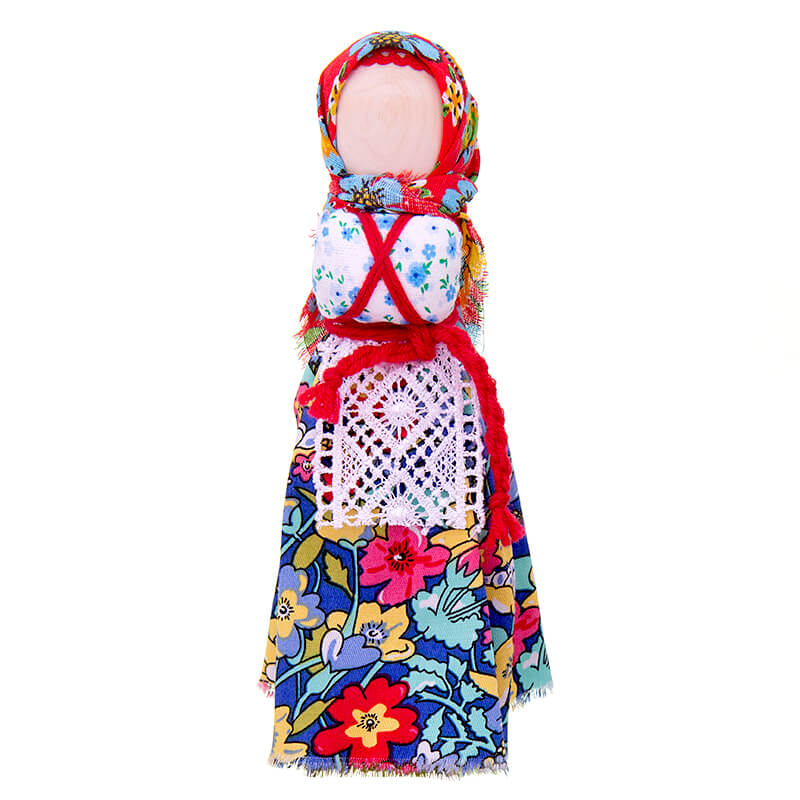 Подготовила  :Щепина Оксана Валерьевна
Педагог МАДОУ Детский сад № 107 г.Сыктывкар
Цель: 
Расширение кругозора знаний о народных традициях и обучения родителей технологии изготовления тряпичной куклы-скрутки.

Задачи: 
-Познакомить  с традиционной тряпичной куклой, как субъектом культуры и истории ; научить технике изготовления кукол – скруток;

-Развивать творческие способности  и художественный вкус.
-Развивать способность и готовность работать совместно, создавая дружескую рабочую атмосферу;

-Прививать  интерес к  коми народному творчеству ;
-Воспитывать любовь и уважение   к культуре  народа.
Наш мастер -класс о куколке берегине.
Куклы имеют многовековую историю . В них отражались народные представления о мире, добре, красоте. Кукла –знак  человека , его игровой образ – символ….Человекоподобная фигурка выполняла магическую роль. 
Она участвовала  в обрядах и праздниках в ритуальных событиях жизни. Тряпичная кукла  была самой распространённой игрушкой. Кукол этих берегли и передавали их от мамы к дочери.
По своему назначению куклы делились на  обрядовые,обережые, игровые.
Оберег- от русского (славянского)  слова оберегать , т.е защищать сторожить.
Материалы и инструменты:
- Лоскуты белой и цветной хлопчатобумажной ткани (размером  15Х15 см).
- Толстые  хлопковые  нитки яркого цвета.
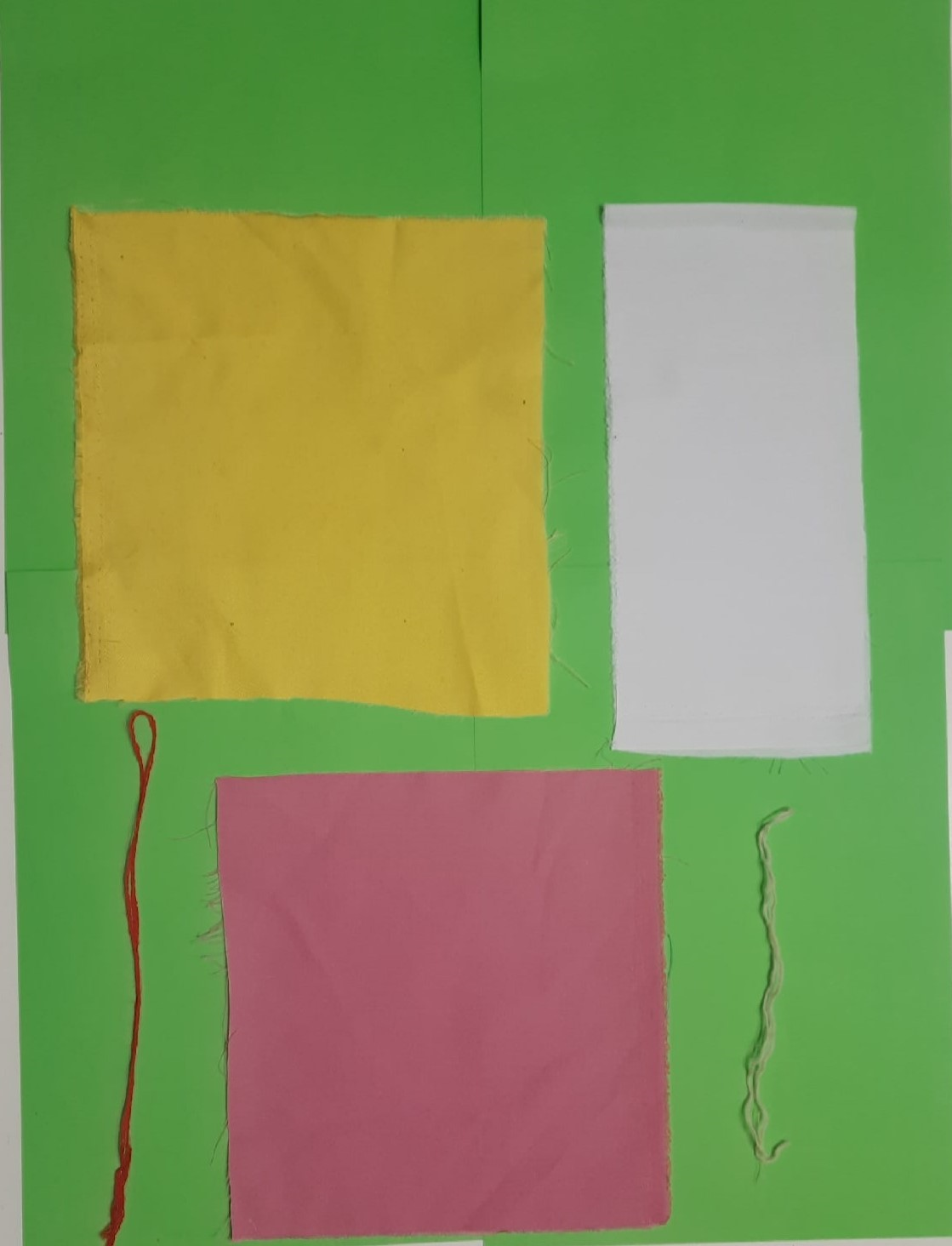 Куколка-оберег должна быть не больше 10-12 см (размером с ладошку) . Её нужно создавать с добрыми мыслями и любовью.
1.Скрутите белую ткань в плотный валик. Перевяжите его нитью.
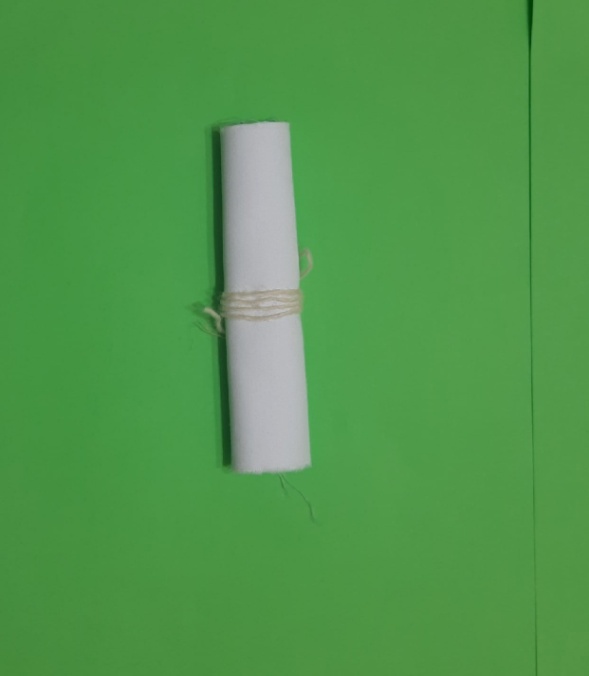 2.Длинную сторону «косыночки» подогните и оденьте «косыночку» на край валика
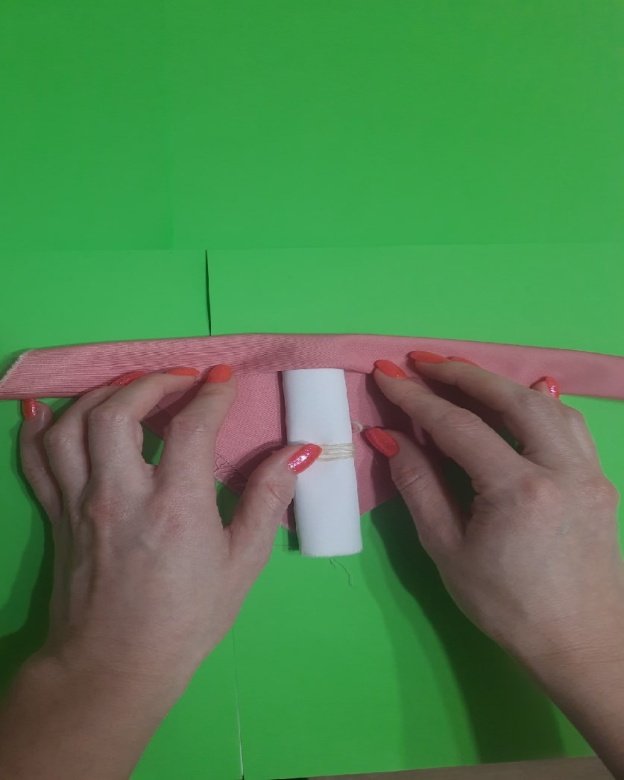 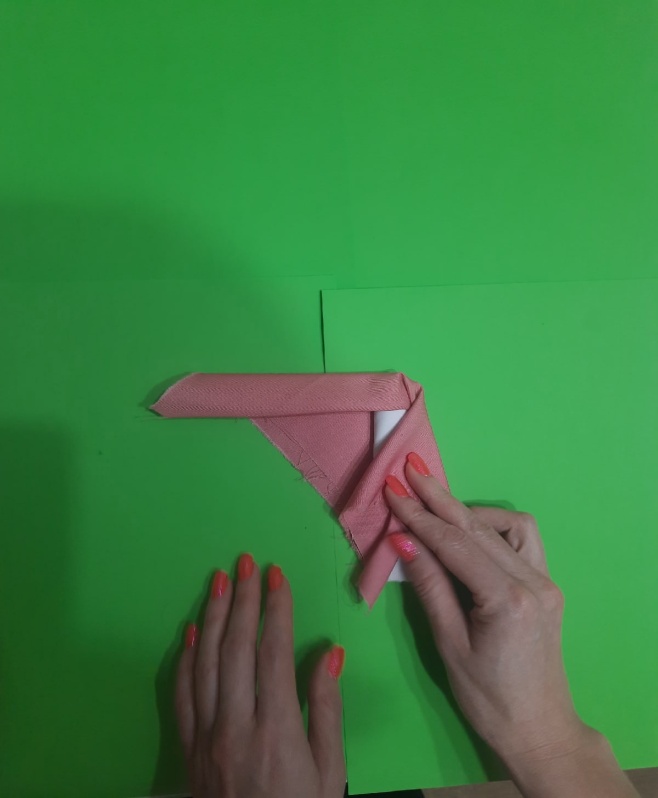 3. Угол «пелёнки подогните и положите на неё «скруточку»придерживая «косынку». Затем поочередно правый угол ,нижний угол ,левый угол заверните, «пеленая» куколку.
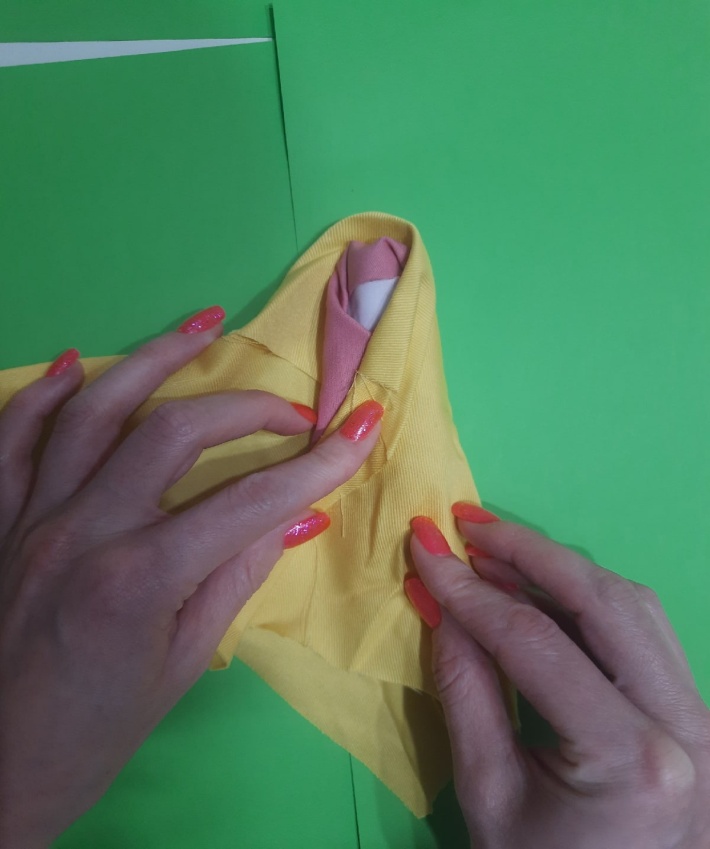 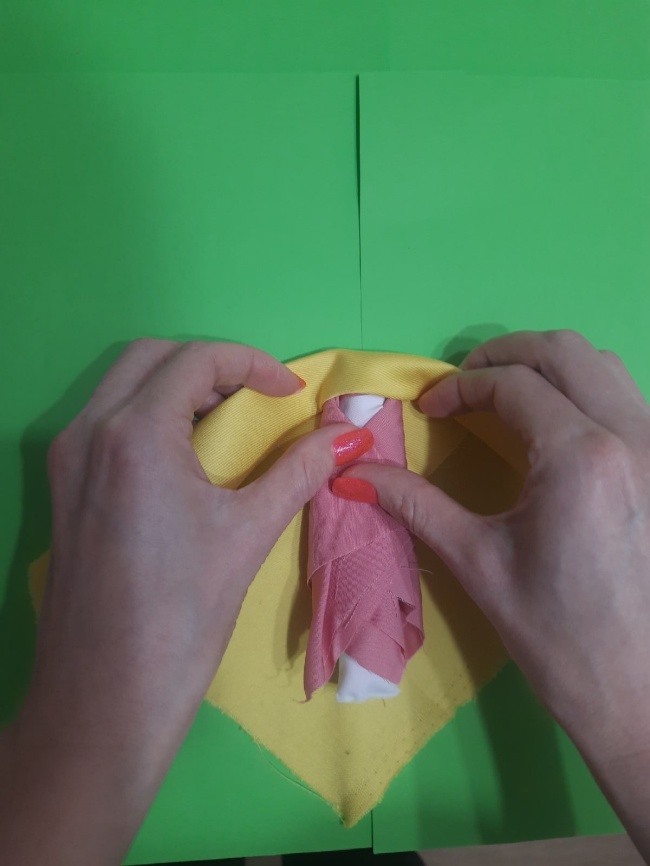 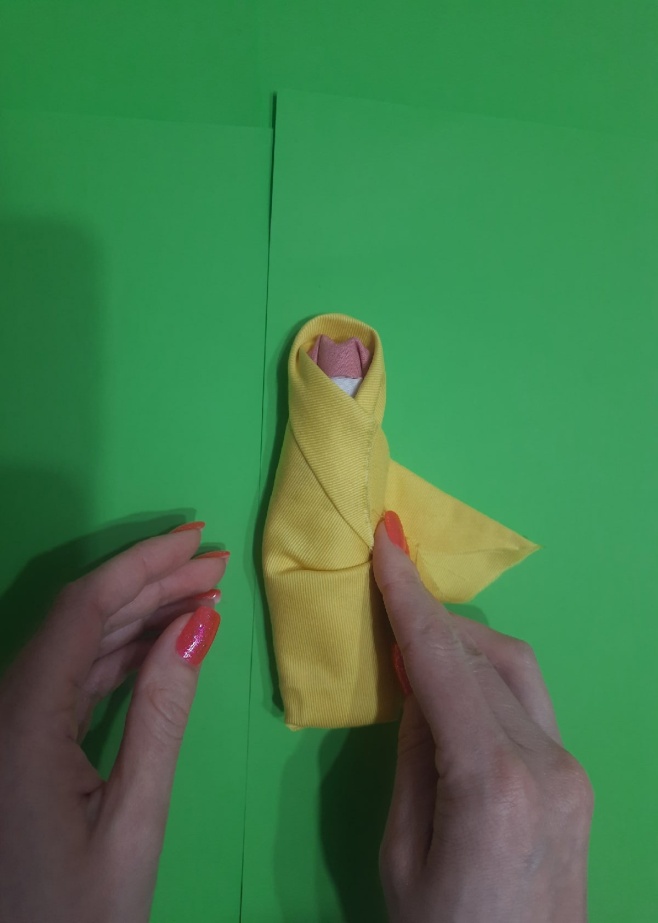 4. Образовавшиеся  уголки сложите складками  сверху . Узкой тесьмой перевяжите скрутку .
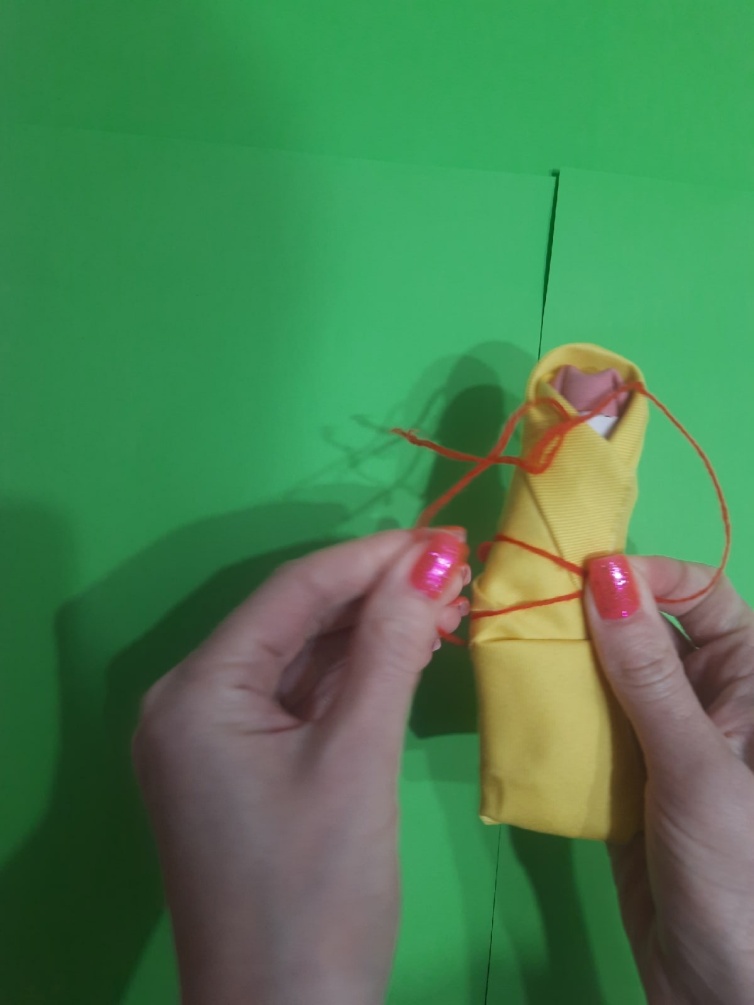 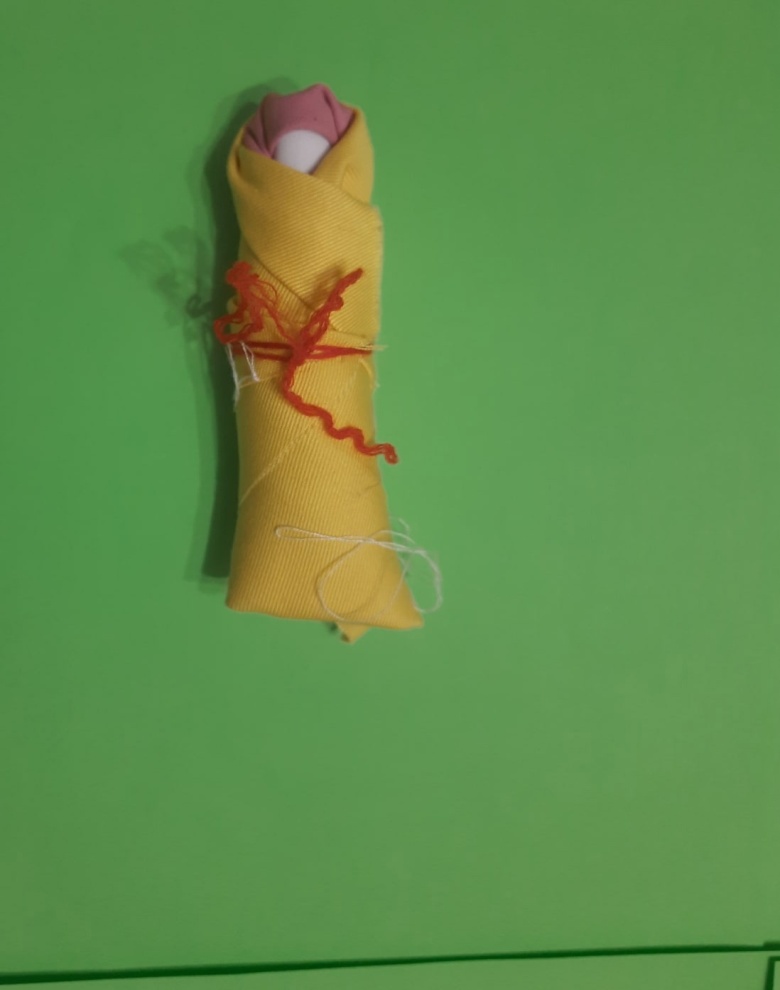 Спасибо за внимание!